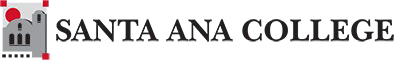 Mediation 
Refresh for 2022-2023
Jorge Forero
John Tran
March 24, 2022
2022 – 2023 Refresh/Upgrade Planning
Upgrade outdated Crestron Systems Control to Extron-Utelogy for 16 classrooms in the “I” building.
Upgrade outdated Crestron Systems Control to Extron-Utelogy for A-128 (Fire Technology)
Replace Extron switchers not working correctly in mediated classrooms through out the campus
Replace non-working Crestron Systems Control to Extron-Utelogy for three rooms, F-102, F-103, and C-104. *
2022-2023 Forecast
* Currently have an outdated quote, need updated quote from vendor.  Should not exceed $40k
Questions
?
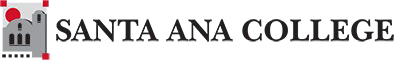